Definition & Objectives
Open a series of systemwide conversations focused specifically on understanding the academic, social, and emotional challenges our students face post-COVID
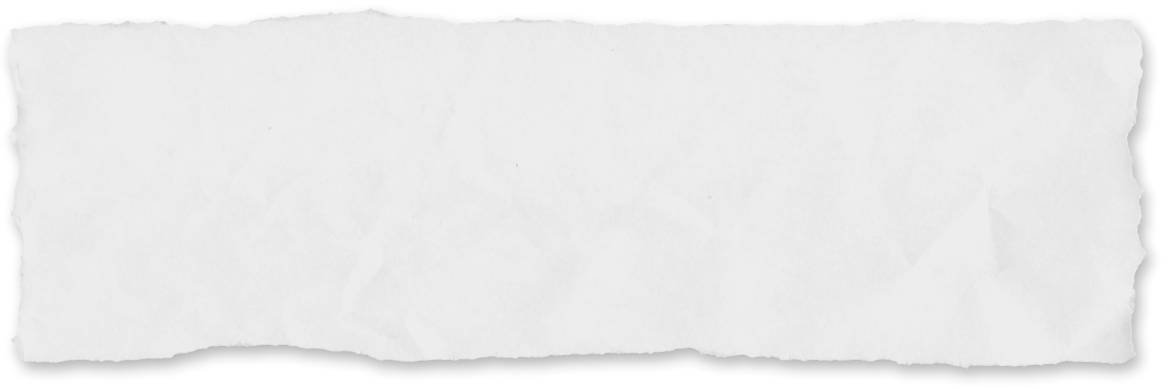 SUMMIT (noun): A strategic conversation that brings different perspectives within a system together to talk about the big picture and big questions.
Create a space for UW institutions to share their work and its impact on student success
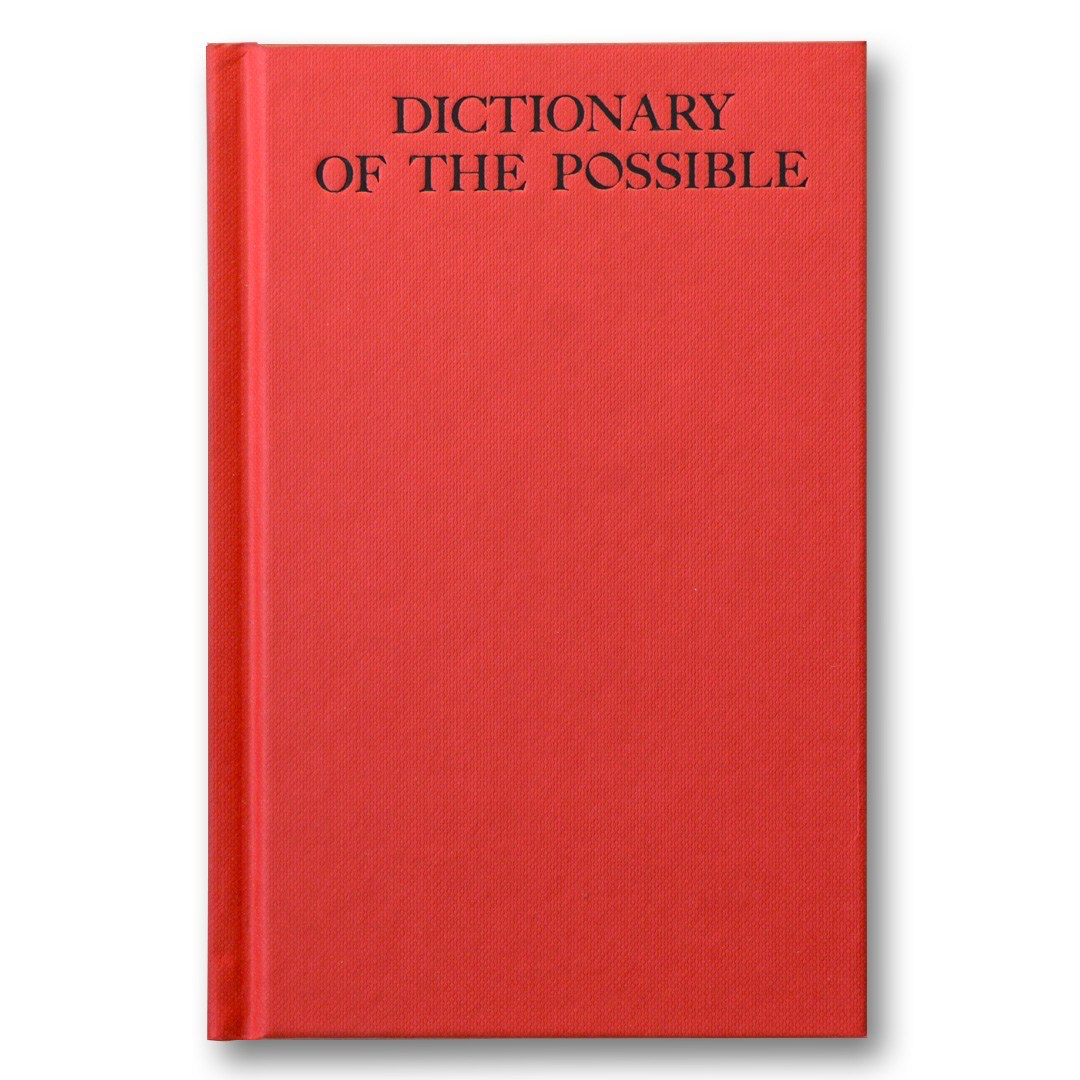 Identify potential solutions at the individual campus level and the system level
Highlight the expertise and experience we  have across the UW System
Establish a systemwide community of practice that is centrally focused on student success
[Speaker Notes: Greetings and thanks to the Board for your part in supporting the behavioral health initiative, and this new position I have the privilege to occupy.
Before I launch into a summary of the report you see on the screen, I’d like to repeat a question that was asked when the Senior Student Affairs Officers first became before the board in April 2019: by show of hands, how many of you have been impacted yourselves, or are aware of a co-worker, close family member or friends who has been impacted by a mental/behavioral health issue [PAUSE] A new question, how many of you, by show of hands, have become more aware of the mental health of yourselves or others during the pandemic? [PAUSE] This goes to show that what was already a growing concern in society and on our campuses has only become more so in the past several months.
What I’m going to share today is a brief overview of the Counseling Impact Assessment Project, which will give you a snapshot of students who seek help for behavioral health needs at our campus counseling centers, and the impact the services have on their well being and success as students 
This project got off the ground in 2010 as a response to 1 of 3 recommendations of an ad hoc mental health committee charged by the President’s Committee on Health, Safety and Security--following VA Tech and Northern IL campus shootings 1) assess mental health needs across the UW System student population; 2) assess the impact of mental health services provided on campus; and 3) create an annual best practices summit
Those of you present in April 2019 heard the results from the NCHA, which fulfills the first of these recommendations--to assess the mental health needs of the broad student population. What you’ll hear today is focused on the second recommendation—the experience and impact for those students who seek help for their concerns on campus.
This project set out to track a core set of common data elements across UW-System counseling centers, for the purposes of providing benchmarking data for each campus and to allow for system-level analyses of counseling utilization and impact. 
The project consists of two primary components: 1) a Client Information Form completed by all students before they initiate counseling—which we modeled after a core data set established by the Center for Collegiate Mental Health at Penn State University, and 2) A Learning Outcome and Satisfaction Survey administered at the end of each semester to assess change after counseling and satisfaction levels.
Here is what the project does for us. . . In general it helps keep counselors and centers accountable to the students they serve]
Summit Series Framework
Central Focus
Precollege
“Unfinished Learning” 

Transition to College
How are our students doing?
What challenges are they facing?
What key supports do we need to provide?
Where in our practice are we seeing positive impact and/or good results?
How are we ensuring students are successful along the pathway to graduation?
Freshman Year
“Momentum”

Developing Purpose
Sophomore Year
Academic & Career Alignment

Major Exploration
Junior Year
Staying on Track to Graduate
Senior Year
Career Transition/Preparing for Graduate School
[Speaker Notes: Greetings and thanks to the Board for your part in supporting the behavioral health initiative, and this new position I have the privilege to occupy.
Before I launch into a summary of the report you see on the screen, I’d like to repeat a question that was asked when the Senior Student Affairs Officers first became before the board in April 2019: by show of hands, how many of you have been impacted yourselves, or are aware of a co-worker, close family member or friends who has been impacted by a mental/behavioral health issue [PAUSE] A new question, how many of you, by show of hands, have become more aware of the mental health of yourselves or others during the pandemic? [PAUSE] This goes to show that what was already a growing concern in society and on our campuses has only become more so in the past several months.
What I’m going to share today is a brief overview of the Counseling Impact Assessment Project, which will give you a snapshot of students who seek help for behavioral health needs at our campus counseling centers, and the impact the services have on their well being and success as students 
This project got off the ground in 2010 as a response to 1 of 3 recommendations of an ad hoc mental health committee charged by the President’s Committee on Health, Safety and Security--following VA Tech and Northern IL campus shootings 1) assess mental health needs across the UW System student population; 2) assess the impact of mental health services provided on campus; and 3) create an annual best practices summit
Those of you present in April 2019 heard the results from the NCHA, which fulfills the first of these recommendations--to assess the mental health needs of the broad student population. What you’ll hear today is focused on the second recommendation—the experience and impact for those students who seek help for their concerns on campus.
This project set out to track a core set of common data elements across UW-System counseling centers, for the purposes of providing benchmarking data for each campus and to allow for system-level analyses of counseling utilization and impact. 
The project consists of two primary components: 1) a Client Information Form completed by all students before they initiate counseling—which we modeled after a core data set established by the Center for Collegiate Mental Health at Penn State University, and 2) A Learning Outcome and Satisfaction Survey administered at the end of each semester to assess change after counseling and satisfaction levels.
Here is what the project does for us. . . In general it helps keep counselors and centers accountable to the students they serve]
Today’s Summit
Agenda Overview
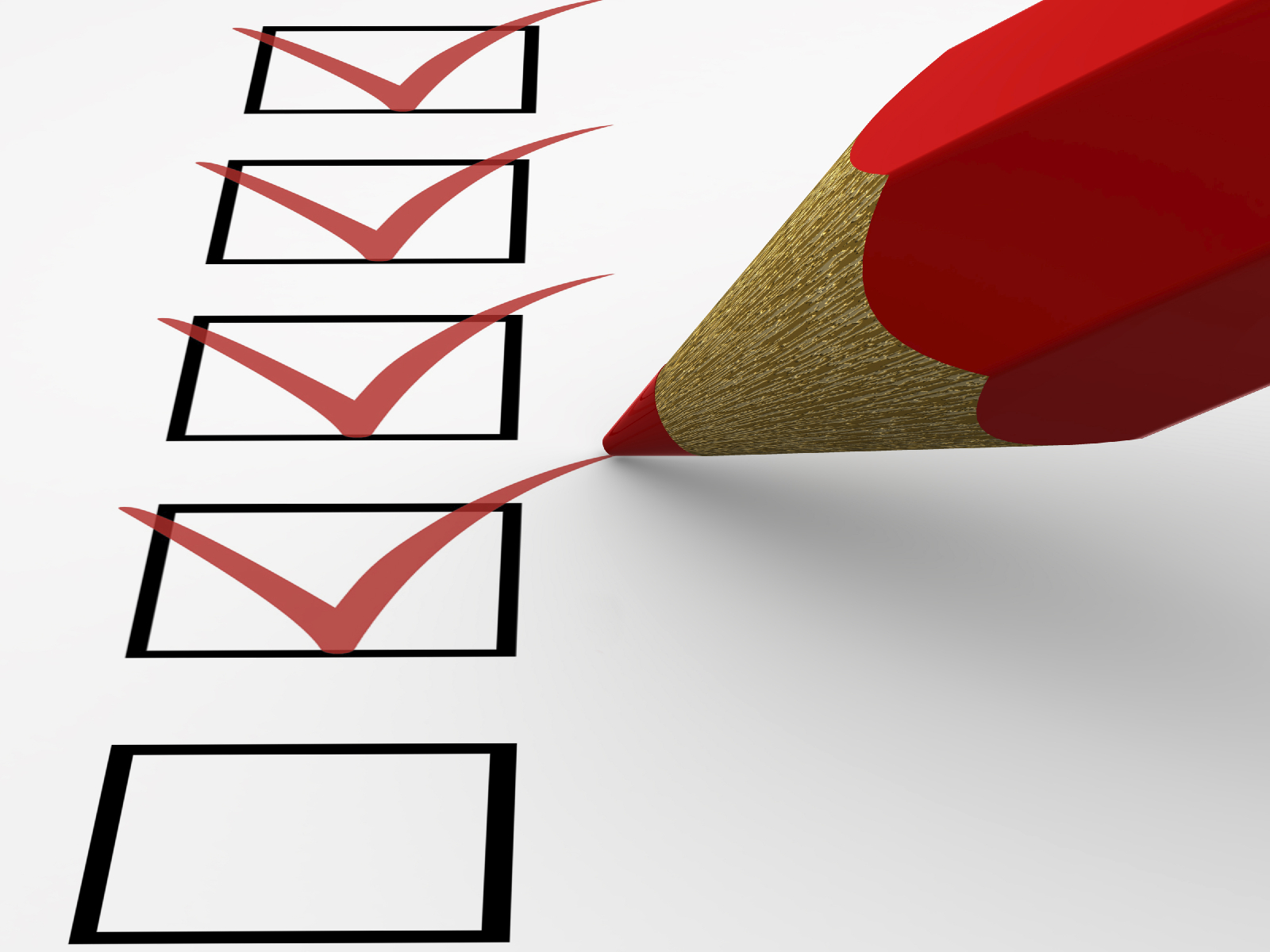 Summit Specifics
Sessions will be recorded
All meeting materials are posted on the UW System webpage (see below for link)
Facilitators for each session
Evaluations

Planning for Future Summit
https://www.wisconsin.edu/student-success-leadership-groups/scaling-up-summer-bridge-programs/
[Speaker Notes: Greetings and thanks to the Board for your part in supporting the behavioral health initiative, and this new position I have the privilege to occupy.
Before I launch into a summary of the report you see on the screen, I’d like to repeat a question that was asked when the Senior Student Affairs Officers first became before the board in April 2019: by show of hands, how many of you have been impacted yourselves, or are aware of a co-worker, close family member or friends who has been impacted by a mental/behavioral health issue [PAUSE] A new question, how many of you, by show of hands, have become more aware of the mental health of yourselves or others during the pandemic? [PAUSE] This goes to show that what was already a growing concern in society and on our campuses has only become more so in the past several months.
What I’m going to share today is a brief overview of the Counseling Impact Assessment Project, which will give you a snapshot of students who seek help for behavioral health needs at our campus counseling centers, and the impact the services have on their well being and success as students 
This project got off the ground in 2010 as a response to 1 of 3 recommendations of an ad hoc mental health committee charged by the President’s Committee on Health, Safety and Security--following VA Tech and Northern IL campus shootings 1) assess mental health needs across the UW System student population; 2) assess the impact of mental health services provided on campus; and 3) create an annual best practices summit
Those of you present in April 2019 heard the results from the NCHA, which fulfills the first of these recommendations--to assess the mental health needs of the broad student population. What you’ll hear today is focused on the second recommendation—the experience and impact for those students who seek help for their concerns on campus.
This project set out to track a core set of common data elements across UW-System counseling centers, for the purposes of providing benchmarking data for each campus and to allow for system-level analyses of counseling utilization and impact. 
The project consists of two primary components: 1) a Client Information Form completed by all students before they initiate counseling—which we modeled after a core data set established by the Center for Collegiate Mental Health at Penn State University, and 2) A Learning Outcome and Satisfaction Survey administered at the end of each semester to assess change after counseling and satisfaction levels.
Here is what the project does for us. . . In general it helps keep counselors and centers accountable to the students they serve]
Common Agreements
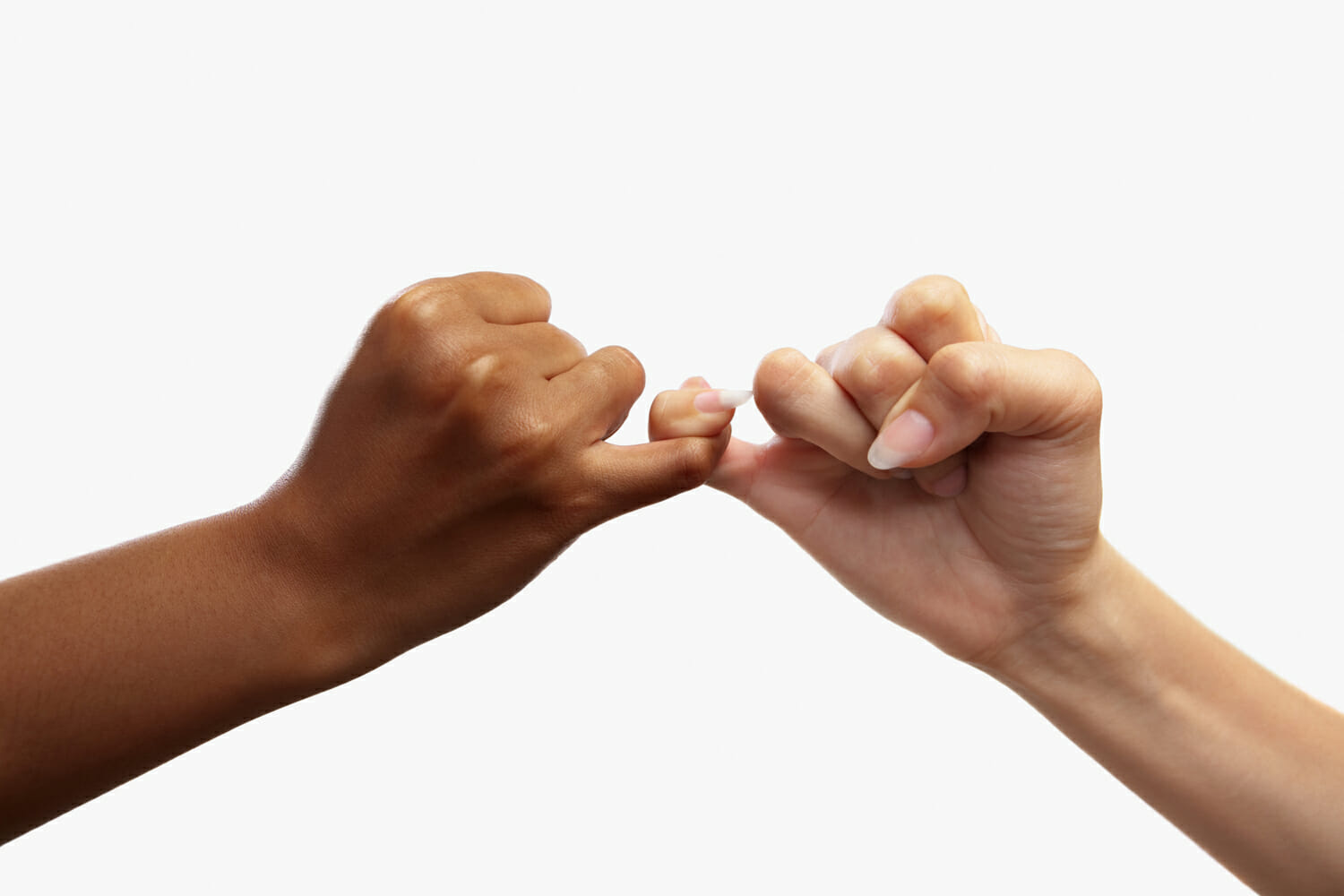 Maintain our focus on how to better serve our UW students

Be honest about where we really are in the work

Stay open to the possibility of change rather than dwell on limitations

Use an asset-based mindset rather than a deficit-based mindset of students
[Speaker Notes: Greetings and thanks to the Board for your part in supporting the behavioral health initiative, and this new position I have the privilege to occupy.
Before I launch into a summary of the report you see on the screen, I’d like to repeat a question that was asked when the Senior Student Affairs Officers first became before the board in April 2019: by show of hands, how many of you have been impacted yourselves, or are aware of a co-worker, close family member or friends who has been impacted by a mental/behavioral health issue [PAUSE] A new question, how many of you, by show of hands, have become more aware of the mental health of yourselves or others during the pandemic? [PAUSE] This goes to show that what was already a growing concern in society and on our campuses has only become more so in the past several months.
What I’m going to share today is a brief overview of the Counseling Impact Assessment Project, which will give you a snapshot of students who seek help for behavioral health needs at our campus counseling centers, and the impact the services have on their well being and success as students 
This project got off the ground in 2010 as a response to 1 of 3 recommendations of an ad hoc mental health committee charged by the President’s Committee on Health, Safety and Security--following VA Tech and Northern IL campus shootings 1) assess mental health needs across the UW System student population; 2) assess the impact of mental health services provided on campus; and 3) create an annual best practices summit
Those of you present in April 2019 heard the results from the NCHA, which fulfills the first of these recommendations--to assess the mental health needs of the broad student population. What you’ll hear today is focused on the second recommendation—the experience and impact for those students who seek help for their concerns on campus.
This project set out to track a core set of common data elements across UW-System counseling centers, for the purposes of providing benchmarking data for each campus and to allow for system-level analyses of counseling utilization and impact. 
The project consists of two primary components: 1) a Client Information Form completed by all students before they initiate counseling—which we modeled after a core data set established by the Center for Collegiate Mental Health at Penn State University, and 2) A Learning Outcome and Satisfaction Survey administered at the end of each semester to assess change after counseling and satisfaction levels.
Here is what the project does for us. . . In general it helps keep counselors and centers accountable to the students they serve]
A Final Note
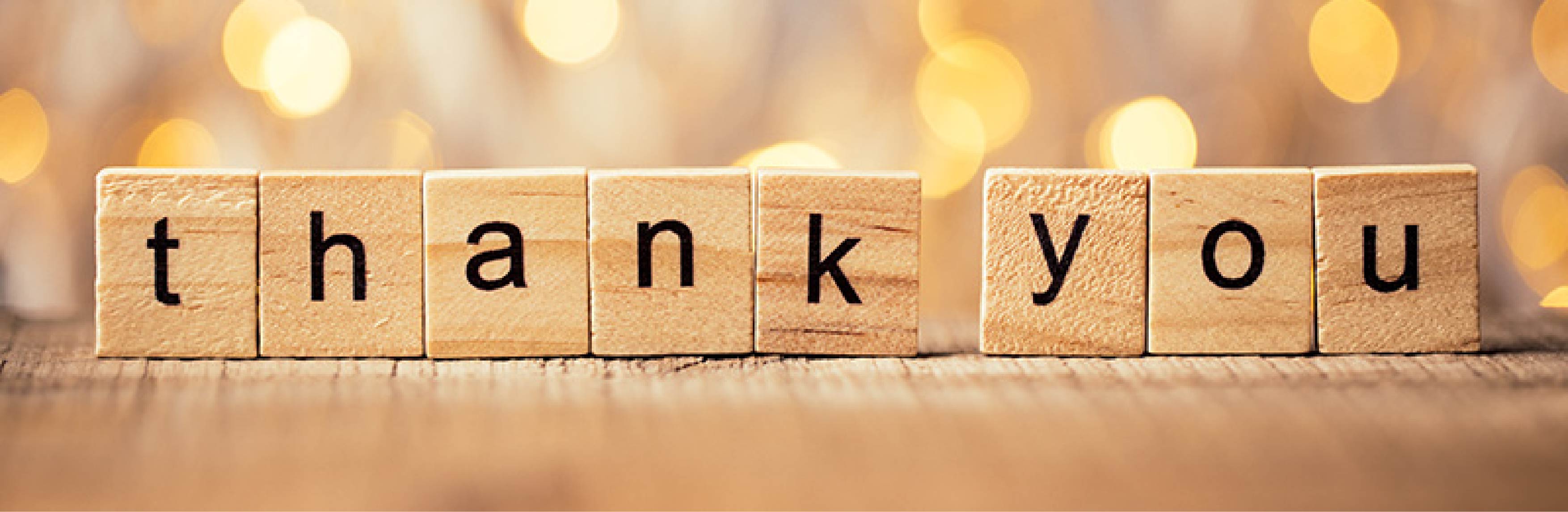 [Speaker Notes: Greetings and thanks to the Board for your part in supporting the behavioral health initiative, and this new position I have the privilege to occupy.
Before I launch into a summary of the report you see on the screen, I’d like to repeat a question that was asked when the Senior Student Affairs Officers first became before the board in April 2019: by show of hands, how many of you have been impacted yourselves, or are aware of a co-worker, close family member or friends who has been impacted by a mental/behavioral health issue [PAUSE] A new question, how many of you, by show of hands, have become more aware of the mental health of yourselves or others during the pandemic? [PAUSE] This goes to show that what was already a growing concern in society and on our campuses has only become more so in the past several months.
What I’m going to share today is a brief overview of the Counseling Impact Assessment Project, which will give you a snapshot of students who seek help for behavioral health needs at our campus counseling centers, and the impact the services have on their well being and success as students 
This project got off the ground in 2010 as a response to 1 of 3 recommendations of an ad hoc mental health committee charged by the President’s Committee on Health, Safety and Security--following VA Tech and Northern IL campus shootings 1) assess mental health needs across the UW System student population; 2) assess the impact of mental health services provided on campus; and 3) create an annual best practices summit
Those of you present in April 2019 heard the results from the NCHA, which fulfills the first of these recommendations--to assess the mental health needs of the broad student population. What you’ll hear today is focused on the second recommendation—the experience and impact for those students who seek help for their concerns on campus.
This project set out to track a core set of common data elements across UW-System counseling centers, for the purposes of providing benchmarking data for each campus and to allow for system-level analyses of counseling utilization and impact. 
The project consists of two primary components: 1) a Client Information Form completed by all students before they initiate counseling—which we modeled after a core data set established by the Center for Collegiate Mental Health at Penn State University, and 2) A Learning Outcome and Satisfaction Survey administered at the end of each semester to assess change after counseling and satisfaction levels.
Here is what the project does for us. . . In general it helps keep counselors and centers accountable to the students they serve]